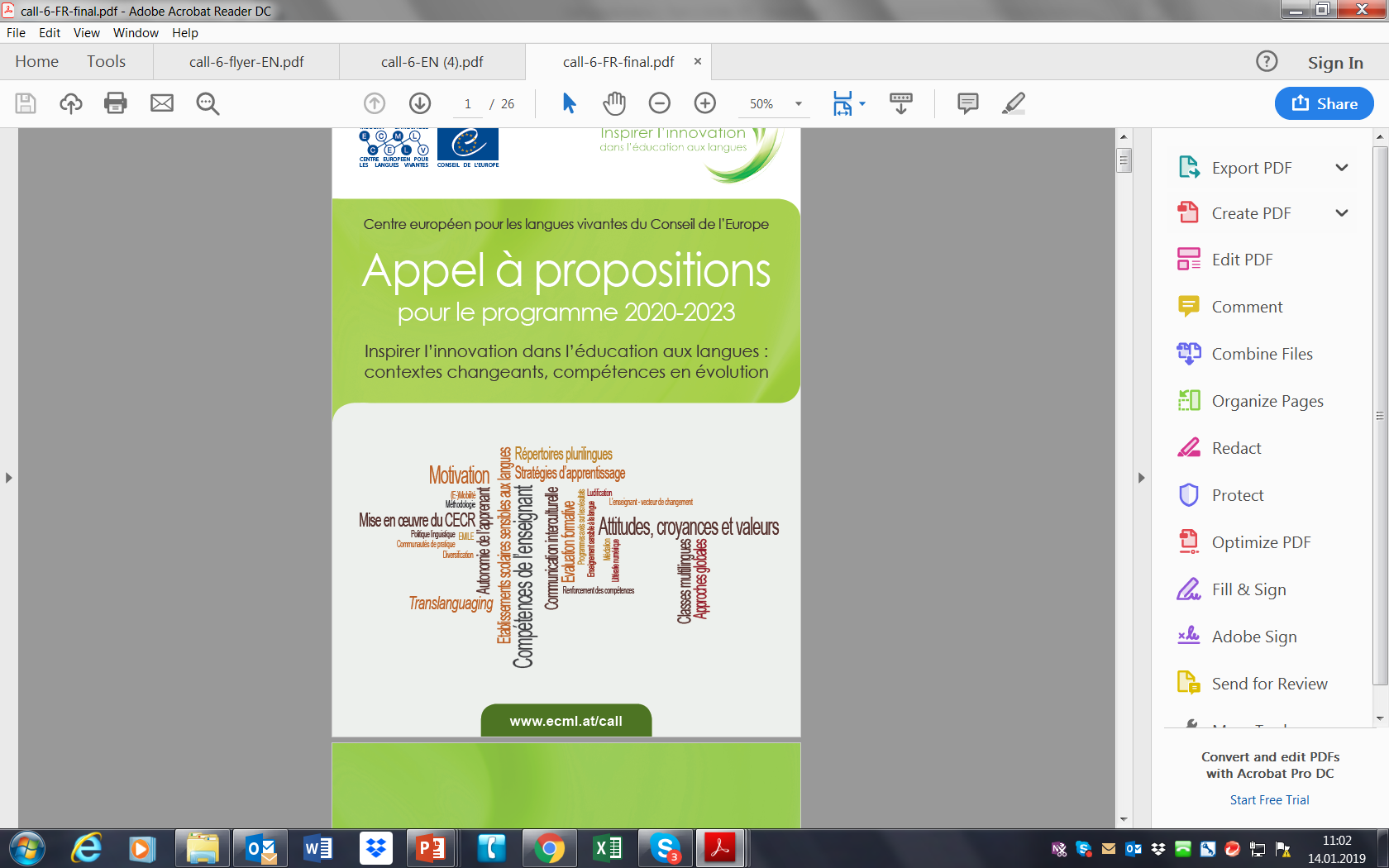 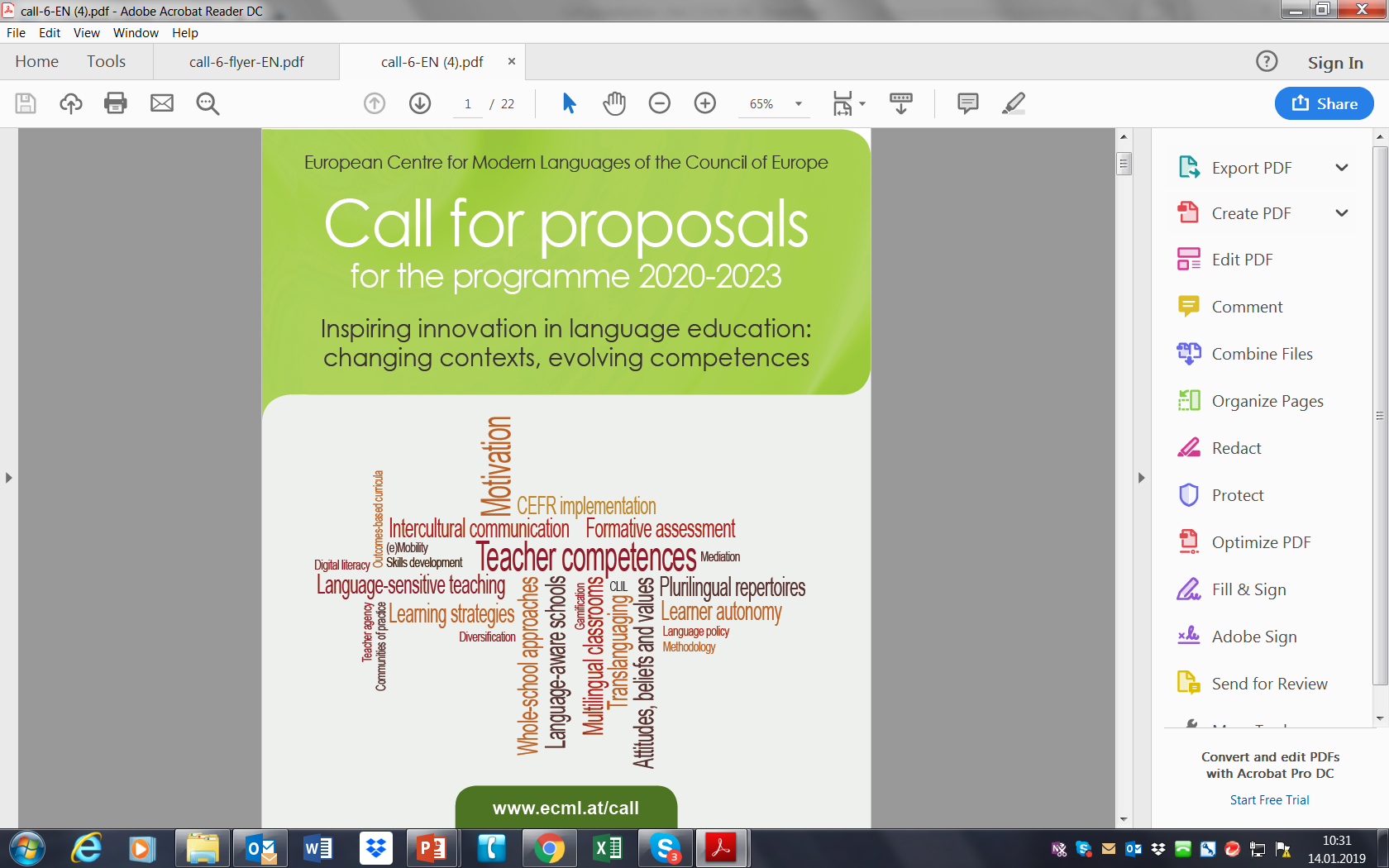 L’Appel
Priorités et équipes de projets
Les priorités dans les états-membres du CELV
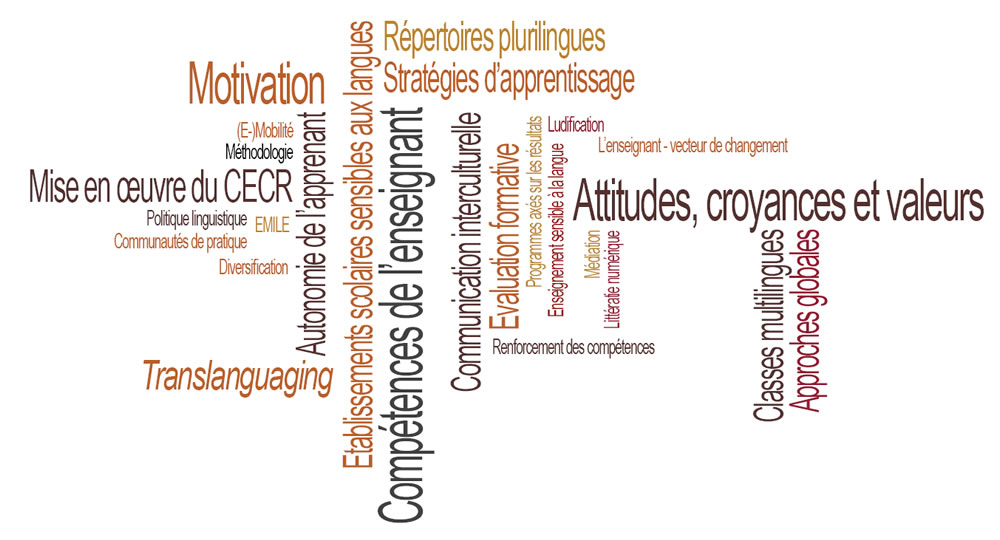 Domaines prioritaires
Les professionnels en langue comme acteurs du changement
p. ex. la formation des enseignants; l’autonomie de l’apprenant
Examiner et réévaluer les ressources phares du Conseil de l’Europe
p. ex. le CECR; le volume d’accompagnement du CECR; les compétences pour la culture démocratique
Pleins feux sur l’apprentissage et l’enseignement des langues étrangères
p. ex. approches plurielles; la première langue étrangère comme passerelle vers d’autres langues
L’éducation bi-/plurilingue à l’aube d’une nouvelle décennie
p. ex. les classes multilingues; les langues comme compétences transversales dans le curriculum
Organiser l’éducation aux langues 
p. ex. parcours d’apprentissage; diversification de l’offre linguistique
Une équipe de projet du CELV
4 expert(e)s issus de différents états membres du CELV

Possédant l’expertise dans la recherche, les politiques et la pratique ainsi qu’une bonne compréhension des besoins et des enjeux dans le domaine choisi 

Coordinatrice/coordinateur
Dirige l’équipe, gère le projet, responsable du développement du projet 

Responsable du site web
Fournit des mises à jour régulières pour le site web du projet

Documentaliste pour la deuxième langue de travail
Fournit des documents clés du projet dans la deuxième langue

La/le responsable de la communication 
Transmets régulièrement les avancées aux publics cibles concernés